[Speaker Notes: How buses, cars, horses, bikes and people get along (profitably)]
Fort Ord Trails Symposium
Regional trails, transit & economic vitality
CSUMB University Center
9am-4:30pm 
January 22, 2015
Topics: 
Introduction
Reuse Plan Context
Economics
Costs, benefits, funding
Regional Coordination
Organizational structure
Design
Design considerations
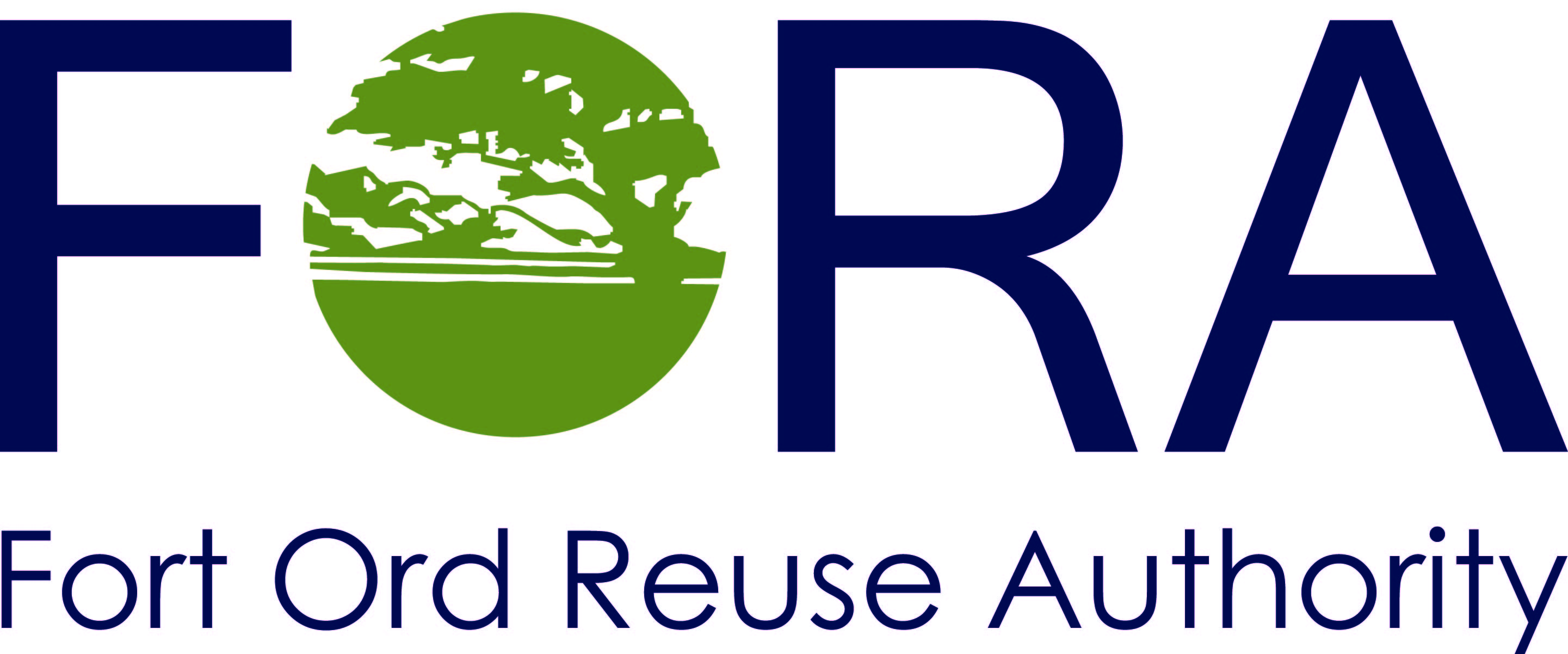 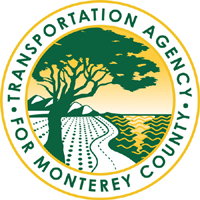 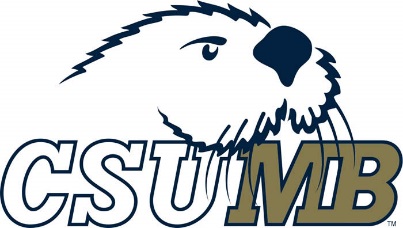 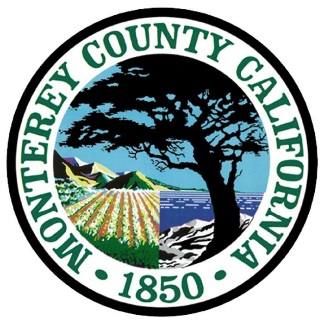 [Speaker Notes: Post event reception and tables in lobby for event sponsors
There will be no cost to the public and the event will be publicized through web and social media networks.]
Symposium Schedule
Doors 8:30am
Welcome 9:00-9:15 am
Introduction 9:15-9:45 am
Reuse Plan Context
Economic Recovery
Routes, etc.
Local Planning (FORHA, Marina, Seaside, CSUMB, FORTAG)
Transportation / Recreation Nexus
Economics 9:45-11:15 am
Costs, benefits
Real estate, employment, income, revenue
Development costs, insurance, etc.
Funding (sources, collaboration) 
Local Officials Roundtables 11:15-11:45am
Networking/Lunch 11:45am-12:15pm
Keynote Speaker 12:15-1:15pm
Regional Coordination 1:15-2:45pm 
Multiple outside speakers
Regional trail development organizations
Trail connections to/thru Federal / State lands
Networking 2:45-3:00 pm
Design 3:00-4:30pm
Design considerations
Urban connections
Multi-use
Full Panel Q&A 4:30-5:00pm
Reception 5:00-6:00pm
[Speaker Notes: Trails symposium – January 2015
Speakers: Mammoth Lake Trail group, Napa Vine Trail, Tahoe Rim Trail]
Speakers
Welcome
Eduardo Ochoa, CSUMB President
Introduction/Format
Michael Houlemard, FORA
Local Context
Josh Metz – FORA
Reuse Plan overview and regional initiatives summary
Economics
Tim Blumenthal
President, People 4 Bikes 
Topic: Improving bicycle transit and economic vitality 
Dena Belzer
Founder, Strategic Economics
Topic: Economic benefits of investment in transit, TOD & connectivity
Keynote Lunch Speaker
Mia Birk
President, Alta Planning & Design
Author, Joyride
Topic: Portlands bike/transit conversion
Regional Coordination
Laura Thompson, SF Bay Trail
Association for Bay Area Governments (ABAG) Planner
SF Bay Trail Project Manager
Topic: Trail Planning for California Communities 
John Wentworth
Executive Director, Mammoth Lakes Trails & Public Access
Topic: Urban-rural trail system planning, development and integration
Design
Peter Katz
International Mobility Consultant
Topic: Alternative transit design & economics
Bryan Jones, PE, PTP, AICP
Senior Associate
Alta Planning + Design
Topic: Trail system design issues
Budget
CSUMB Event Fees: $8,500
Speaker Stipends: $9,000
Lodging/Travel: $4,000 
Video Services: $3,500
Not To Exceed Total: $25,000